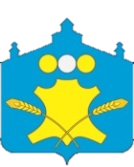 БЮДЖЕТ ДЛЯ ГРАЖДАН

по решению Земского собрания Большемурашкинского муниципального района от 11.05.2018 г. № 28 «Об исполнении районного бюджета 
за 2017 год»
Содержание
Предисловие 
Что такое «Бюджет для граждан»                                                                                                                                                     
Основные понятия                                                                                                                                                                                                                                                                                                
Показатели социально-экономического развития за 2017 год                                                                                                                                                                                                                                                                                       
Публичные слушания
Основные характеристики бюджета за 2017 год
Доходы бюджета за 2017 год
Динамика поступлений доходов бюджета
Исполнение доходов бюджета за 2017 год
Исполнение расходов бюджета по основным направлениям за 2017 год
Программный бюджет
Исполнение программного бюджета за 2017 год
Муниципальная программа «Развитие образования Большемурашкинского муниципального района на 2015-2017 годы
Муниципальная программа «Развитие культуры и туризма в Большемурашкинском муниципальном районе на 2016-2018 годы»
Муниципальная программа «Развитие физической культуры и спорта Большемурашкинского муниципального района на 2017-2019 годы»
Муниципальная программа «Меры социальной поддержки населения Большемурашкинского муниципального района на 2017-2019 годы»
Муниципальная программа «Развитие социальной и инженерной инфраструктуры Большемурашкинского муниципального  района  Нижегородской области на 2015-2017 годы»
Муниципальная программа «Развитие агропромышленного комплекса Большемурашкинского муниципального района»
4
5
6
9
10
11
12
13
14
15
16
17

19

21

22

23

25

26
2
Содержание
Муниципальный долг Большемурашкинского муниципального района
Финансовая помощь бюджетам поселений
О финансовом управлении
28
29
30
3
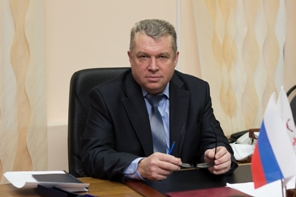 Уважаемые жители 
Большемурашкинского муниципального района!
Администрация Большемурашкинского муниципального района  представляет вашему вниманию презентацию «Бюджет для граждан», разработанную  на основании проекта решения Земского собрания Большемурашкинского муниципального района  «Об исполнении районного бюджета  за 2017 год», с целью ознакомления с основными параметрами исполнения районного бюджета  за 2017 год, достигнутыми результатами использования бюджетных ассигнований, итогами реализации мероприятий муниципальных программ.
	Мы постарались изложить информацию об исполнении районного бюджета в понятной и доступной для широкого круга пользователей форме.

	
   
     С уважением, глава администрации района                                             Н.А. Беляков
4
Что такое «Бюджет для граждан»?
Под «бюджетом для граждан» понимается документ (брошюра, информационный ресурс), содержащий основные положения проекта бюджета на очередной финансовый год и плановый период, проекта решения об исполнении бюджета за отчетный финансовый год Большемурашкинского муниципального района в доступной для широкого круга заинтересованных пользователей форме, разрабатываемый в целях ознакомления граждан с основными целями, задачами и приоритетными направлениями бюджетной политики, обоснованиями бюджетных расходов, планируемыми и достигнутыми результатами использования бюджетных ассигнований.
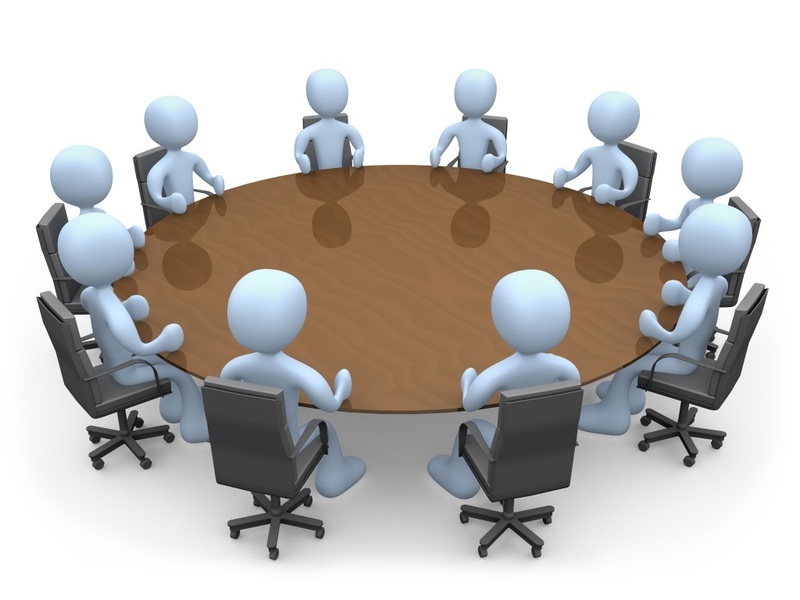 5
ОСНОВНЫЕ  ПОНЯТИЯ
Бюджет – это форма образования и расходования денежных средств, предназначенных для финансового обеспечения задач и функций местного самоуправления
Консолидированный бюджет Большемурашкинского муниципального района
Бюджет муниципального района (1)
Бюджеты поселений (4)
Бюджет городского поселения (1)
Бюджеты сельских поселений (3)
6
ОСНОВНЫЕ  ПОНЯТИЯ
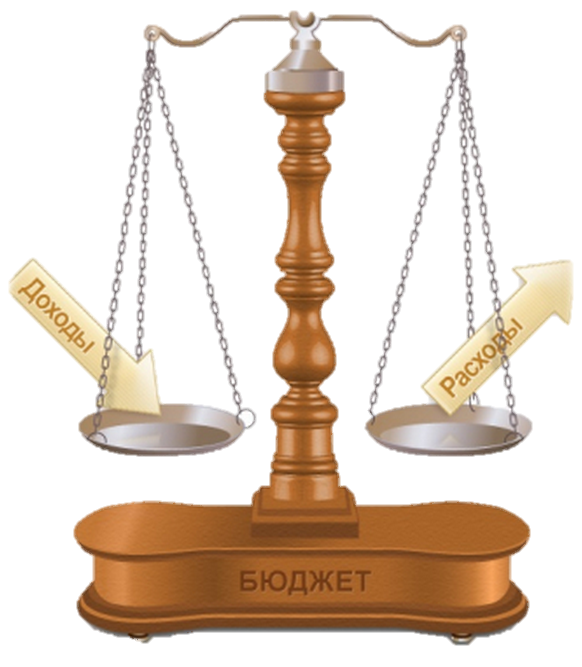 Расходы бюджета – выплачиваемые из бюджета денежные средства
Доходы бюджета – поступающие в бюджет денежные средства
Дефицит бюджета – 
превышение расходов бюджета над его доходами
Профицит бюджета – 
превышение доходов над его расходами
Обязательное требование, предъявляемое к составлению и утверждению бюджета – это его сбалансированность
7
ОСНОВНЫЕ  ПОНЯТИЯ
Межбюджетные отношения - это взаимоотношения между публично-правовыми образованиями по вопросам регулирования бюджетных правоотношений, организации и осуществления бюджетного процесса
8
Показатели социально-экономического развития за 2017 год
Площадь – 658,6 кв. км.
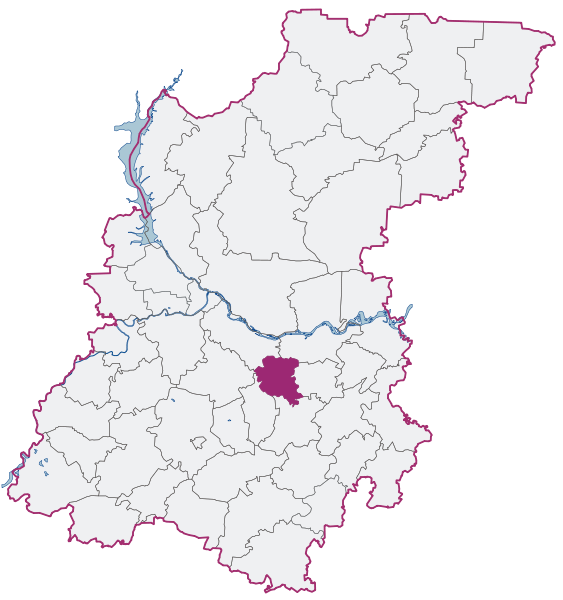 Численность населения – 9684 чел.
Объем отгруженной продукции, работ, услуг – 882,6 млн. руб.
Фонд оплаты труда – 518 млн. руб.
Среднемесячная заработная плата – 18 727 руб.
Инвестиции в основной капитал в действующих ценах –  1344,7 млн. руб.
9
Публичные слушания
Публичные слушания – форма участия населения в осуществлении местного самоуправления. Публичные слушания организуются и проводятся с целью выявления мнения населения по проекту бюджета района на очередной финансовый год и плановый период.
     Каждый житель вправе высказать свое мнение, представить материалы для обоснования своего мнения, представить письменные предложения и замечания для включения их в протокол публичных слушаний.
     Результат публичных слушаний – заключение, в котором отражаются выраженные позиции жителей Большемурашкинского муниципального района и рекомендации, сформулированные по результатам публичных слушаний. Заключение о результатах публичных слушаний подлежит опубликованию.
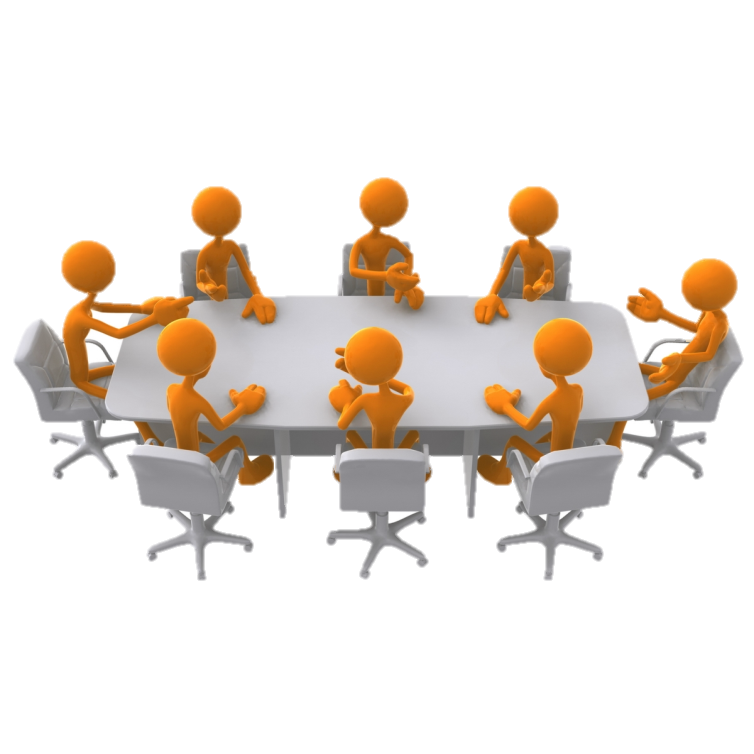 10
Основные характеристики бюджета за 2017 год, тыс. руб.
План
Факт
% исполнения
361 213,3
366 709,3
101,5
419 231,3
416 145,8
99,3
-49 436,5
- 58 018,0
85,2
11
Доходы бюджета за 2017 год, тыс. руб.
Доходы
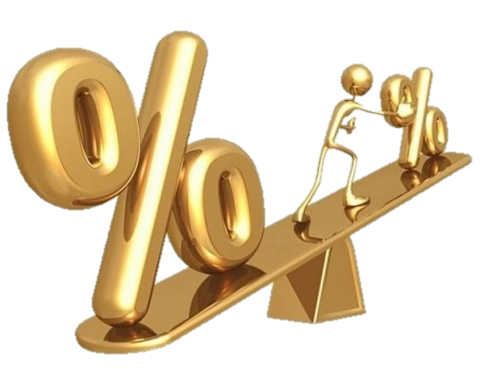 101,5%
361 213,3
366 709,3
план
факт
Безвозмездные поступления
Налоговые и неналоговые доходы
107,0%
99,8%
86 108,5
92 162,8
275 104,8
274 546,5
факт
план
план
факт
12
Динамика поступлений доходов бюджета, тыс. руб.
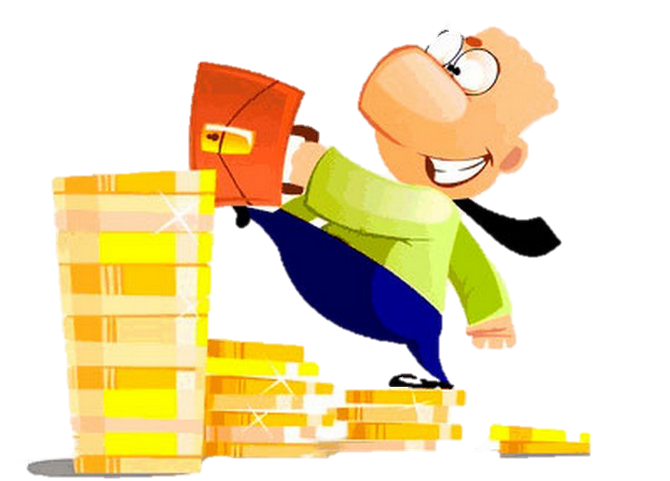 13
Исполнение доходов бюджета за 2017 год
(тыс. руб.)
14
Исполнение расходов бюджета по основным направлениям за 2017 год
15
ПРОГРАММНЫЙ БЮДЖЕТ
В целях повышения эффективности и результативности бюджетных расходов Большемурашкинского муниципального района было принято решение: формировать и исполнять расходную часть бюджета района через реализацию 18 муниципальных программ.
Зачем формировать и исполнять бюджет по программам?
1
2
3
Задача 1
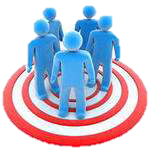 Показатели
эффективности
3
1
2
Задача 2
3
2
1
Задача 3
Цель
Основные преимущества программного бюджета:
- установление ответственности каждого распорядителя бюджетных средств за конкретный результат его деятельности;
- возможность оценки реальных результатов деятельности ведомств в детализации до услуг, работ, мероприятий;
- возможность оценки эффективности работы учреждений в процессе достижения целей, выполнения муниципальных заданий.
16
Исполнение программного бюджета за 2017 год
17
Исполнение программного бюджета за 2017 год
18
МП «Развитие образования Большемурашкинского муниципального района на 2015-2017 годы»
Цель программы: Формирование на территории Большемурашкинского муниципального района образовательной системы, обеспечивающей доступность качественного образования.
Подпрограмма  3. «Развитие системы оценки качества образования и информационной прозрачности системы образования»
План           Факт
4 871,5          4 871,5
тыс. руб.   тыс. руб.
Подпрограмма 5. «Обеспечение реализации муниципальной программы»
План            Факт
16 849,0        16 848,2
тыс. руб.   тыс. руб.
Подпрограмма 2. 
 «Развитие дополнительного образования и воспитания детей и молодежи»
План           Факт
22 220,0        22 211,4
тыс. руб.   тыс. руб.
Подпрограмма 4. «Ресурсное обеспечение сферы образования»
План             Факт
0,0                    0,0
тыс. руб.  тыс.руб.
Подпрограмма 1.
 «Развитие дошкольного и общего образования»
План            Факт
143606,4    141606,0
тыс. руб.   тыс. руб.
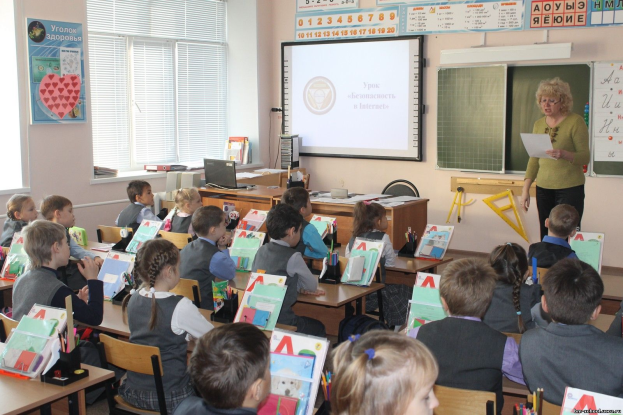 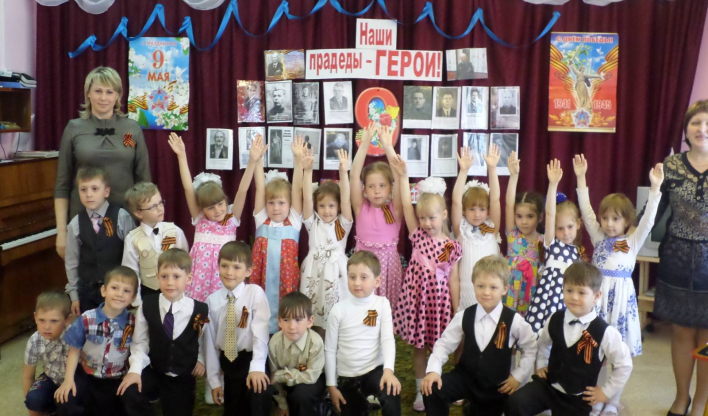 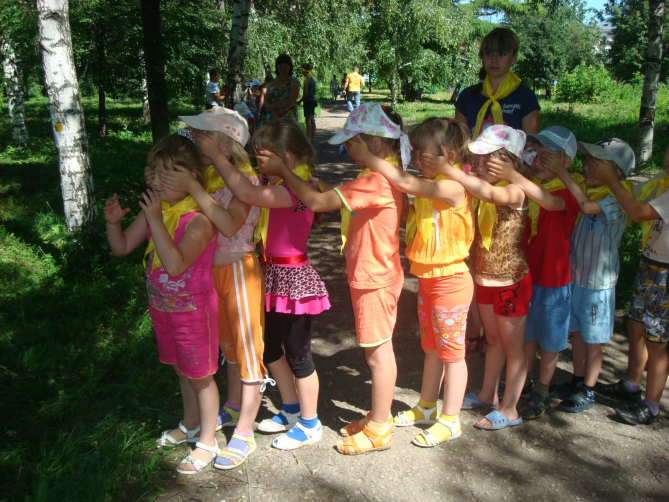 19
20
МП «Развитие культуры и туризма в Большемурашкинском муниципальном районе на 2016-2018 годы»
Цель программы: Создание условий и возможностей для повышения роли культуры в воспитании и просвещении населения Большемурашкинского района в ее лучших традициях и достижениях;  сохранение культурного наследия района и единого культурно-информационного пространства.
Подпрограмма 3. «Сохранение и развитие материально-технической базы муниципального учреждения культуры»
План           Факт
861,3            861,3
 тыс. руб.    тыс. руб.
Подпрограмма 1. «Наследие»

План           Факт
28 331,6        28 331,6
 тыс. руб.    тыс. руб.
Подпрограмма 2. «Хозяйственное обслуживание сферы культуры»

План           Факт
4 867,5        4 855,8
 тыс. руб.    тыс. руб.
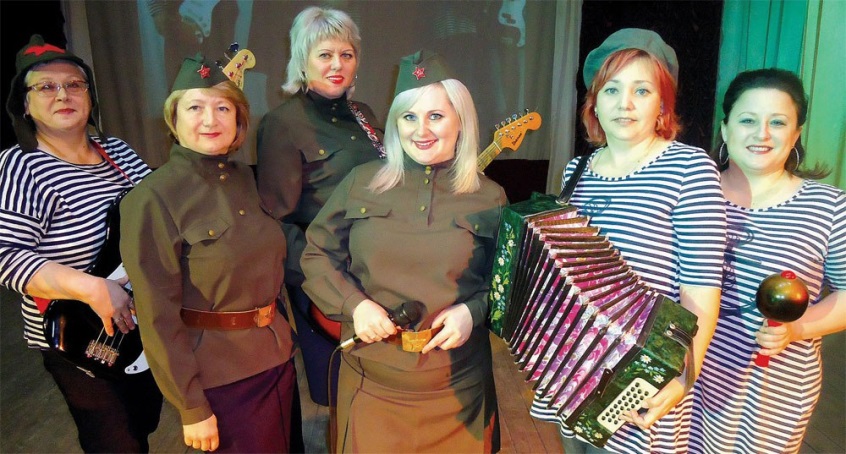 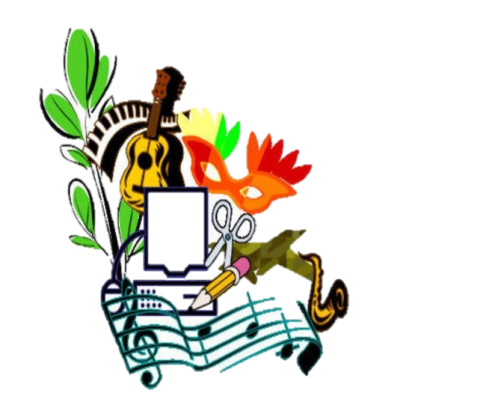 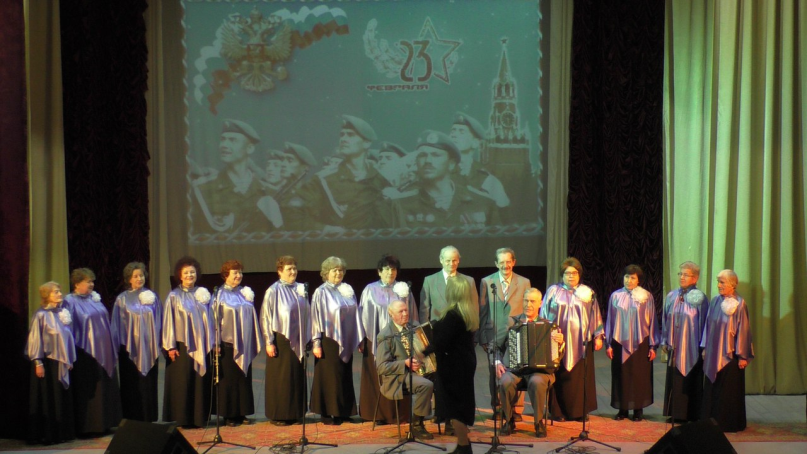 21
МП «Развитие физической культуры и  спорта Большемурашкинского муниципального района на 2017-2019 годы»
Цель программы: улучшение показателей физической подготовленности и здоровья населения района, привлечения населения к занятиям физической культурой и спортом.
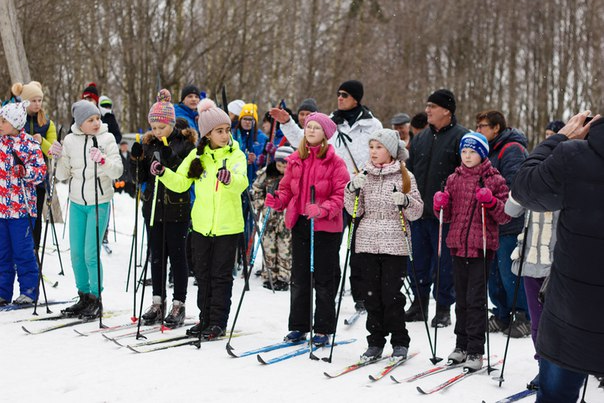 Запланировано на 2017 год        Исполнено за 2017 год
2 484,7 тыс. руб.                              2 484,7 тыс. руб.
 100,0 %
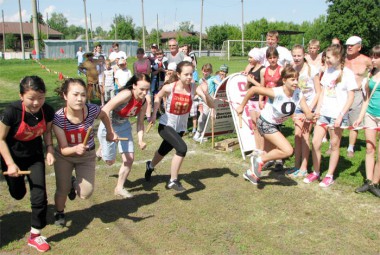 22
МП «Меры социальной поддержки населения Большемурашкинского муниципального района Нижегородской области на 2017-2019 годы»
Цель программы: обеспечение доступных качественных услуг для различных слоев населения.
Подпрограмма 3.
«Оказание поддержки лицам, оказавшимся в трудной жизненной ситуации, проживающим на территории Большемурашкинского муниципального района»
План           Факт
1038,0         786,1 
тыс. руб.       тыс. руб.
Подпрограмма 1.
«Поддержка работников сельскохозяйственного производства до 30 лет»
План           Факт
143,5            143,5 
тыс. руб.      тыс. руб.
Подпрограмма 2.
«Поддержка ветеранов боевых действий»
План           Факт
15,0            15,0 
тыс. руб.      тыс. руб.
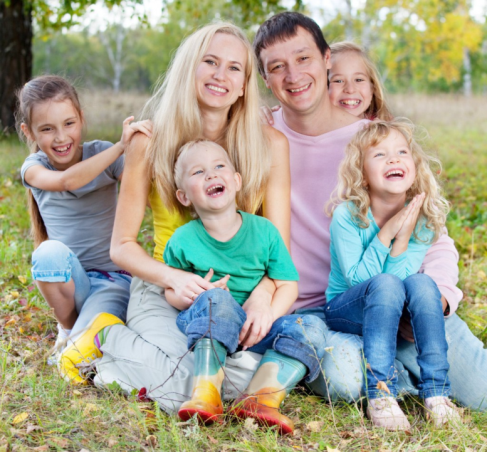 Подпрограмма 4.
«Поддержка лиц пожилого возраста, проживающих на территории Большемурашкинского муниципального района»
План           Факт
1877,3         1877,3 
тыс. руб.       тыс. руб.
Подпрограмма 5.
«Поддержка института семьи и иные районные мероприятия в области социальной политики»
План           Факт
990,8         982,9 
тыс. руб.       тыс. руб.
Подпрограмма 6.
«Поддержка детей-сирот и детей, оставшихся без попечения родителей, проживающих на территории Большемурашкинского муниципального района»
План           Факт
 4163,0         4163,0
тыс. руб.       тыс. руб.
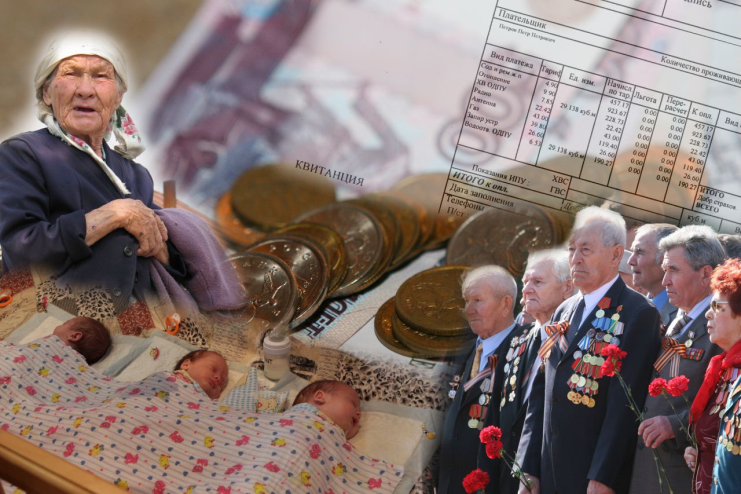 Целевые индикаторы
23
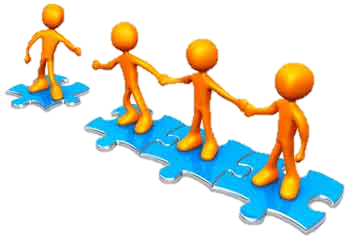 24
МП «Развитие социальной и инженерной инфраструктуры Большемурашкинского муниципального  района  Нижегородской области на 2015-2017 годы»
Цель программы: Создание материальной базы развития социальной инженерной инфраструктуры для обеспечения решения главной стратегической цели - повышение качества жизни населения  Большемурашкинского района
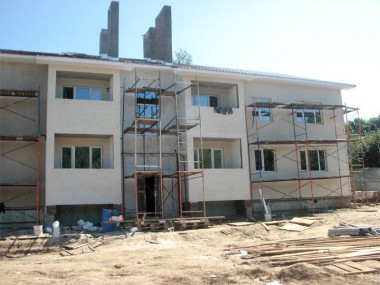 Запланировано на 2017 год        Исполнено за 2017 год
      74 622,8 тыс. руб.                     74 009,0 тыс. руб.
 99,2 %
Бюджетные ассигнования в рамках Программы были направлены:
на переселение граждан из аварийного жилищного фонда – 63 635,2 тыс. руб.;
на техническое перевооружение муниципальной котельной в р.п. Большое Мурашкино – 8 319,7 тыс. руб.;
ПСД на реконструкцию ГТС в п. Советский – 613,8 тыс. руб.
25
МП «Развитие агропромышленного комплекса Большемурашкинского муниципального района Нижегородской области»
Цели программы: 
развитие производственно-финансовой деятельности сельскохозяйственных организаций;
обеспечение создания условий для реализации муниципальной программы.
Запланировано на 2017 год        Исполнено за 2017 год
23 424,8  тыс. руб.                             23 424,8 тыс. руб.
 100,0 %
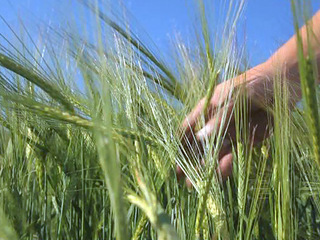 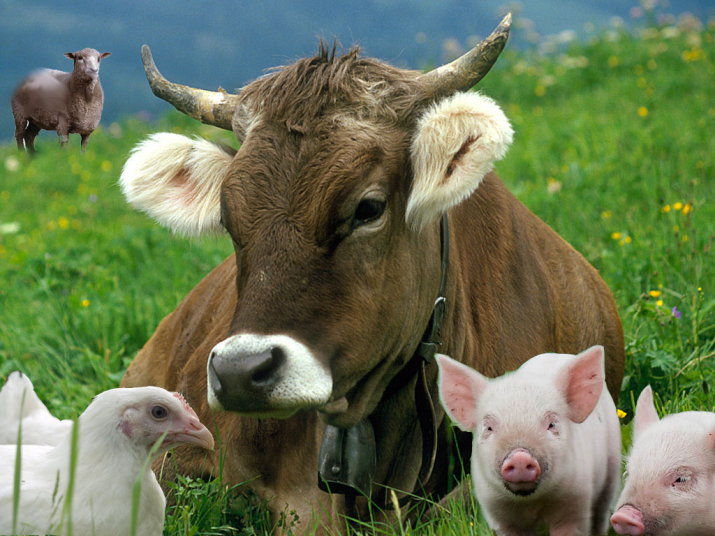 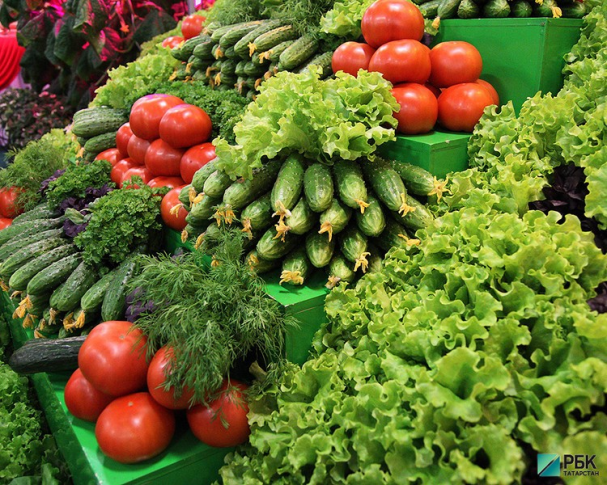 26
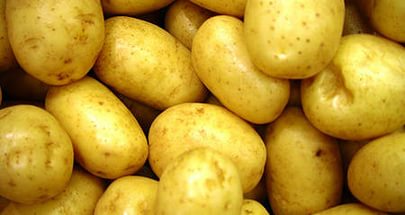 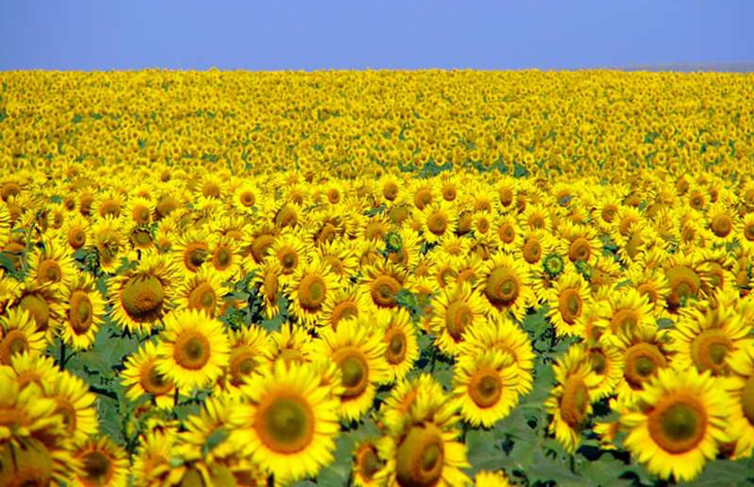 27
МУНИЦИПАЛЬНЫЙ ДОЛГ БОЛЬШЕМУРАШКИНСКОГО 
МУНИЦИПАЛЬНОГО РАЙОНА ( тыс. руб.)
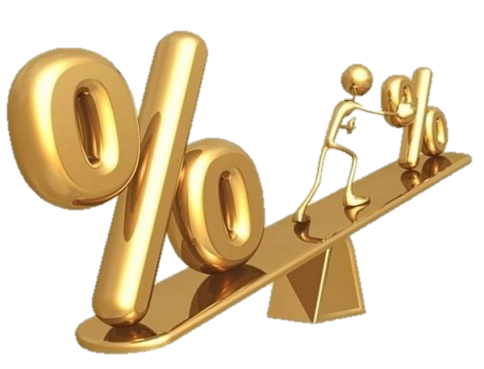 28
Финансовая помощь бюджетам поселений
Расходы  районного бюджета по межбюджетным                                            трансфертам составили 23 006,50 тыс. рублей , что составляет 99,3 % от плана.
29
О ФИНАНСОВОМ УПРАВЛЕНИИ
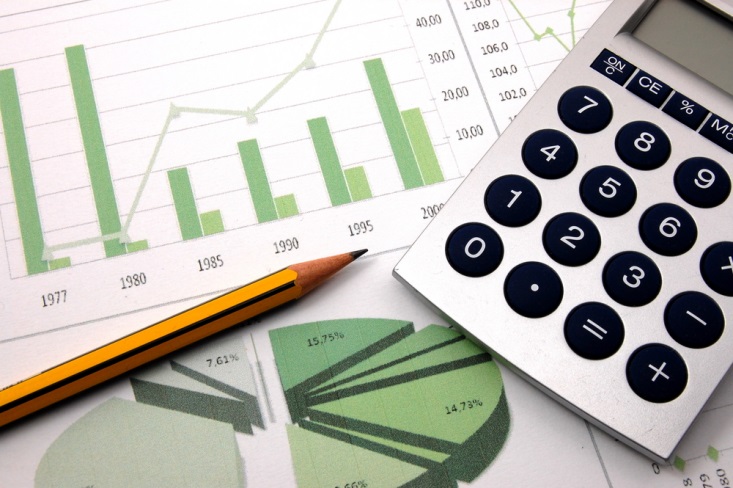 Разработчиком презентации «Бюджет для граждан» является финансовое управление администрации Большемурашкинского муниципального района.

       Основные задачи:
Составление проекта бюджета на очередной финансовый год и плановый период;
Организация исполнения бюджета;
Организация финансового контроля за исполнением бюджета
30
СПАСИБО ЗА ВНИМАНИЕ!
Финансовое управление администрации Большемурашкинского муниципального района 
2018 год